Certificate
Associate Degree,
Systems Analysis
Bachelor’s Degree,
IT Project Management
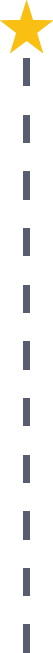 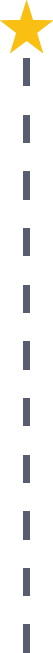 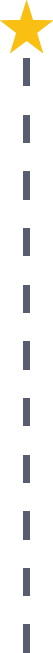 Start Pre-IT
As early as grade 7
(based on readiness)
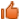 Web Developer
Median Salary: $54,230
Job Growth (10 yr): 15.7%
Annual Openings: 313
Average Tuition (1 yr): $0 –$3,900/yr
Computer Systems Analyst
Median Salary: $76,210
Job Growth (10 yr): 21.5%
Annual Openings: 1,035
Average Tuition (2 yrs): $3,900/yr
IT Project Manager
Median Salary: $80,030
Job Growth (10 yr): 1.7%
Annual Openings: 186
Average Tuition (4 yrs): $9,600/yr
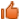 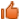 Workplace Visits
Job Shadow
Internship
Work
Supervised Experience
---
Work
Supervised Experience
Internship
---
Work
Internship
---
Work
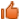 Data reflects 2014 Ohio labor statistics and public institutions of higher education for 2013-2014. For specific tuition costs, visit ohiohighered.org.
Ohio In-demand Occupations
Visit education.ohio.gov/CareerConnections for reference information. 
Course titles and sequences will vary between schools.
07/2015